December 27, 2022
Identity and zero matrices, determinants and inverse matrix
LO: To be able to find the inverse matrix of a matrix
The identity matrix
A matrix in which the entries of the  leading diagonal are all 1 is known as the IDENTITY MATRIX
The following matrix is known as the IDENTITY MATRIX of order 2  2
)
(
1
0
I =
The IDENTITY MATRIX is always represented by I
0
1
(
)
The following matrix is the IDENTITY MATRIX of order 3  3
1
0
0
0
1
0
I =
For 3  3 matrices
0
0
1
The zero matrix
A matrix in which all the elements are zero is called a ZERO MATRIX.
(
)
0
0
0
0
Multiplying a matrix by a zero matrix gives a zero matrix
The determinant of a 2  2 matrix
The determinant of a matrix A is represented by |A|
)
(
a
b
A =
Let
c
d
The determinant |A| of the matrix A is:
ad
The product of the elements in the leading diagonal
minus
The product of the elements in the secondary diagonal
bc
|A|

= ad
bc
The determinant of a 2  2 matrix
)
(
Example 1
3
5
B =
Let
2
4
Find the determinant |B| of the matrix B
The product of the elements in the leading diagonal
3  4
= 12
minus
The product of the elements in the secondary diagonal
2  5
= 10
|B|
- 10
= 12
= 2
The determinant of a 2  2 matrix
)
(
3
-4
Example 2
S =
Let
2
1
Find the determinant |S| of the matrix S
The product of the elements in the leading diagonal
3  1
= 3
minus
The product of the elements in the secondary diagonal
2  -4
= -8
|S|
- (-8)
= 3
= 11
The determinant of a 3  3 matrix
(
)
c
a
b
A =
Let
f
d
e
h
g
i
To calculate the determinant |A| of the matrix A we are going to use the Laplace formula
a
b
c
f
e
d
e
f
=
a
h
i
g
h
i
The determinant of a 3  3 matrix
(
)
c
a
b
A =
Let
f
d
e
h
g
i
To calculate the determinant |A| of the matrix A we are going to use the Laplace formula
a
b
c
f
d
f
e
d
e
f

b
=
a
h
i
g
i
g
h
i
The determinant of a 3  3 matrix
(
)
c
a
b
A =
Let
f
d
e
h
g
i
To calculate the determinant |A| of the matrix A we are going to use the Laplace formula
This is the Laplace formula for the determinant of a 3 × 3 matrix:
a
b
c
f
d
f
d
e
e
d
e
f
c

b
+
=
a
h
i
g
i
g
h
g
h
i
=
c
(dh
(ei

(di


this can be expanded out to give
a
b
+
eg)
fh)

fg)
Rearranging positives and negatives
afh
bfg
+

aei
cdh
bdi

+

=
ceg
This is the Leibniz formula for the determinant of a 
3 × 3 matrix.
The determinant of a 3  3 matrix
(
)
3
6
1
Example 3
A =
Let
5
4
-2
8
2
7
To calculate the determinant |A| of the matrix A we are going to use the Laplace formula
6
1
3
5
-2
4
-2
5
=
6
8
7
2
8
7
The determinant of a 3  3 matrix
(
)
3
6
1
A =
Let
5
4
-2
8
2
7
To calculate the determinant |A| of the matrix A we are going to use the Laplace formula
6
1
3
5
4
5
-2
4
-2
5

1
=
6
8
7
2
7
2
8
7
The determinant of a 3  3 matrix
(
)
3
6
1
A =
Let
5
4
-2
8
2
7
To calculate the determinant |A| of the matrix A we are going to use the Laplace formula
6
1
3
5
4
5
4
-2
-2
4
-2
5

1
+
=
6
3
8
7
2
7
2
8
2
8
7
=
3
(32
(14

(28


this can be expanded out to give
6
1
+
(4))
40)

10)
1(18)
6(54)

=
+
3(36)
Simplifying
|A|
234
=
The determinant of a 3  3 matrix
(
)
3
6
1
A =
Let
Example 4
5
4
-2
8
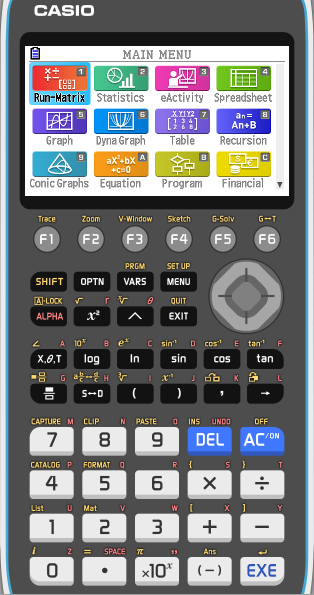 2
7
Using the GDC to calculate the determinant |A| of the matrix A
RUN-MAT mode
From the MAIN menu enter 1
The determinant of a 3  3 matrix
(
)
3
6
1
A =
Let
5
4
-2
8
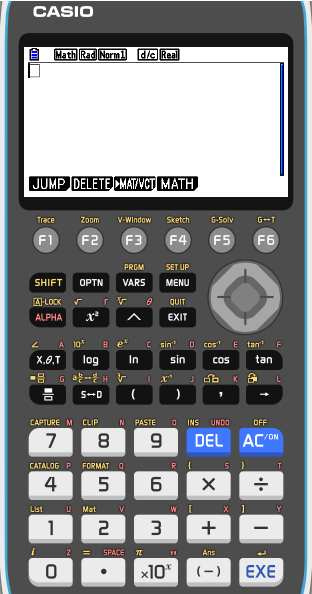 2
7
Using the GDC to calculate the determinant |A| of the matrix A
RUN-MAT mode
From the MAIN menu enter 1
MAT/VCT
F3
The determinant of a 3  3 matrix
(
)
3
6
1
A =
Let
5
4
-2
8
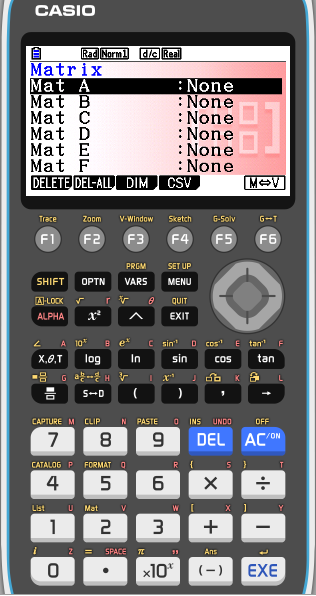 2
7
Using the GDC to calculate the determinant |A| of the matrix A
RUN-MAT mode
From the MAIN menu enter 1
MAT/VCT
F3
EXE
MAT A
Enter the dimensions
m: 3
EXE
n: 3
EXE
EXE
The determinant of a 3  3 matrix
(
)
3
6
1
A =
Let
5
4
-2
8
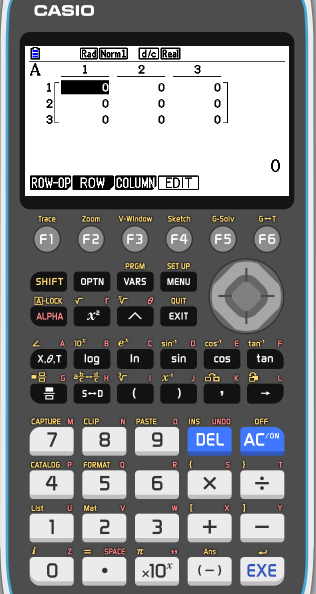 2
7
Using the GDC to calculate the determinant |A| of the matrix A
RUN-MAT mode
From the MAIN menu enter 1
MAT/VCT
F3
EXE
MAT A
Enter the dimensions
m: 3
EXE
n: 3
EXE
EXE
Type in the entries, by row
The determinant of a 3  3 matrix
(
)
3
6
1
A =
Let
5
4
-2
8
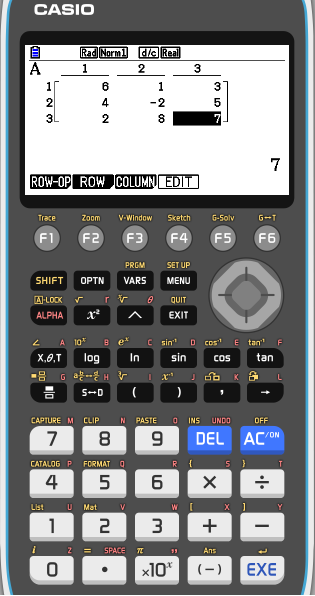 2
7
Using the GDC to calculate the determinant |A| of the matrix A
RUN-MAT mode
From the MAIN menu enter 1
MAT/VCT
F3
EXE
MAT A
Enter the dimensions
m: 3
EXE
n: 3
EXE
EXE
Type in the entries, by row
EXIT
EXIT
The determinant of a 3  3 matrix
(
)
3
6
1
A =
Let
5
4
-2
8
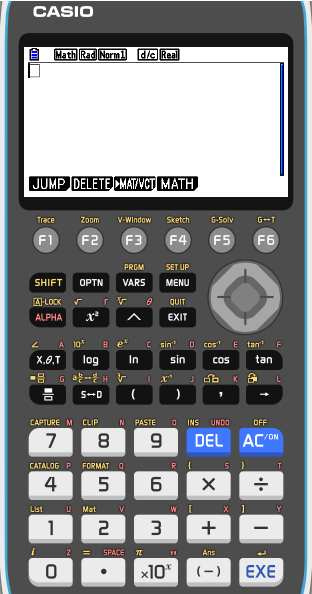 2
7
Using the GDC to calculate the determinant |A| of the matrix A
OPTN
MAT/VCT
F2
DET
F3
MAT
F1
ALPHA
X, q, T
A
EXE
The determinant of a 3  3 matrix
(
)
3
6
1
A =
Let
5
4
-2
8
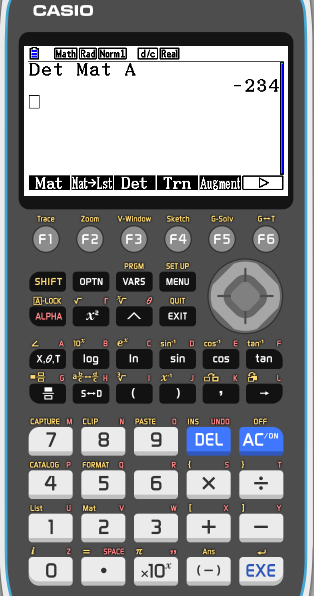 2
7
Using the GDC to calculate the determinant |A| of the matrix A
OPTN
MAT
F2
DET
F3
MAT
F1
ALPHA
X, q, T
A
EXE
|A|
234
=
The inverse of a matrix
Only square matrices have inverse.
For a square matrix A, the inverse is written A-1
When A is multiplied by A-1 the result is the identity matrix I.
AA-1 = A-1A = I
Not all square matrices have inverses.
A square matrix which has an inverse is called invertible or non-singular
A square matrix without an inverse is called noninvertible or singular.
The inverse of a matrix
For a square matrix A, of order 2  2, the inverse is calculated as follow
)
(
a
b
A =
Let
c
d
)
(
Switch the entries of the leading diagonal
d
-b
A-1 =
Change the sign of the secondary diagonal
-c
a
)
(
d
-b
A-1 =
-c
a
The inverse of a matrix
)
(
3
4
Example 5
A =
Let
Find A-1
1
2
)
(
Switch the entries of the leading diagonal
2
-4
A-1 =
Change the sign of the secondary diagonal
-1
3
)
(
2
-4
A-1 =
-1
3
)
(
1
-2
A-1 =
The inverse of a matrix
)
(
)
(
3
4
1
-2
A =
A-1 =
Let
Example 6
1
2
Show that AA-1 = I
)
)
(
(
2
3
1
4

AA-1 =
2
1
)
(
3(1)
3(-2)
AA-1 =
1(-2)
1(1)
)
(
0
1
I =
0
1
The inverse of a matrix
For higher order derivatives we will be using the GDC to calculate the inverse of the square matrix A
(
)
3
6
1
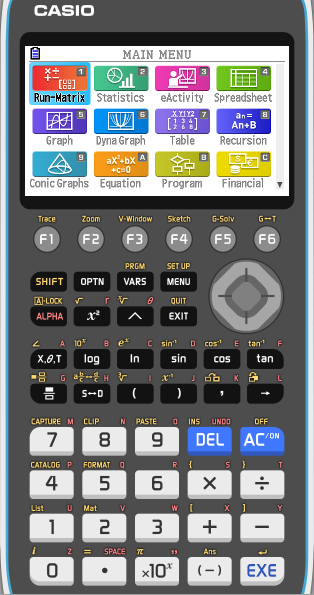 A =
Let
5
4
-2
8
2
7
RUN-MAT mode
From the MAIN menu enter 1
The inverse of a matrix
For higher order derivatives we will be using the GDC to calculate the inverse of the square matrix A
(
)
3
6
1
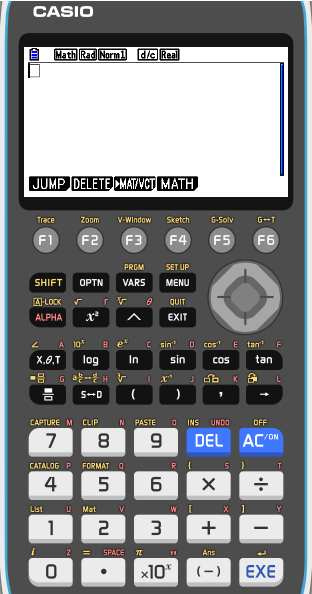 A =
Let
5
4
-2
8
2
7
RUN-MAT mode
From the MAIN menu enter 1
MAT/VCT
F3
The inverse of a matrix
For higher order derivatives we will be using the GDC to calculate the inverse of the square matrix A
(
)
3
6
1
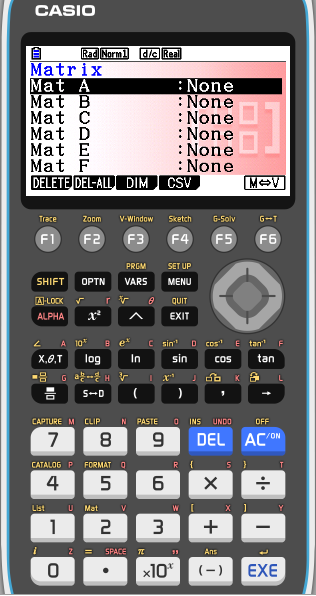 A =
Let
5
4
-2
8
2
7
RUN-MAT mode
From the MAIN menu enter 1
MAT/VCT
F3
EXE
MAT A
Enter the dimensions
m: 3
EXE
n: 3
EXE
EXE
The inverse of a matrix
For higher order derivatives we will be using the GDC to calculate the inverse of the square matrix A
(
)
3
6
1
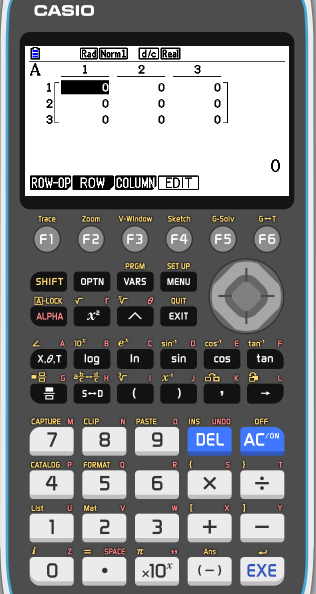 A =
Let
5
4
-2
8
2
7
RUN-MAT mode
From the MAIN menu enter 1
MAT/VCT
F3
EXE
MAT A
Enter the dimensions
m: 3
EXE
n: 3
EXE
EXE
Type in the entries, by row
The inverse of a matrix
For higher order derivatives we will be using the GDC to calculate the inverse of the square matrix A
(
)
3
6
1
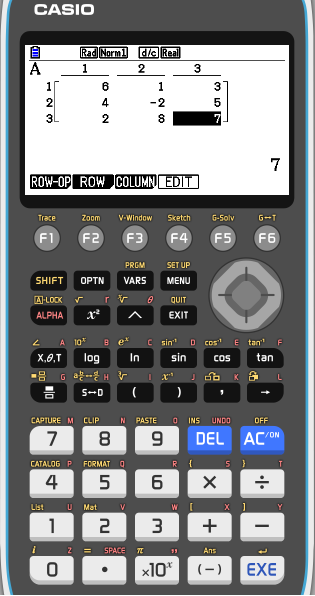 A =
Let
5
4
-2
8
2
7
RUN-MAT mode
From the MAIN menu enter 1
MAT/VCT
F3
EXE
MAT A
Enter the dimensions
m: 3
EXE
n: 3
EXE
EXE
Type in the entries, by row
EXIT
EXIT
The inverse of a matrix
For higher order derivatives we will be using the GDC to calculate the inverse of the square matrix A
(
)
3
6
1
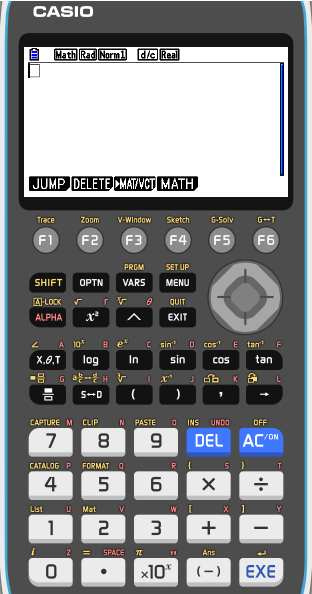 A =
Let
5
4
-2
8
2
7
Using the GDC to calculate the inverse
OPTN
MAT/VCT
F2
MAT
F1
ALPHA
A
X, q, T
SHIFT
)
x-1
EXE
The inverse of a matrix
For higher order derivatives we will be using the GDC to calculate the inverse of the square matrix A
(
)
3
6
1
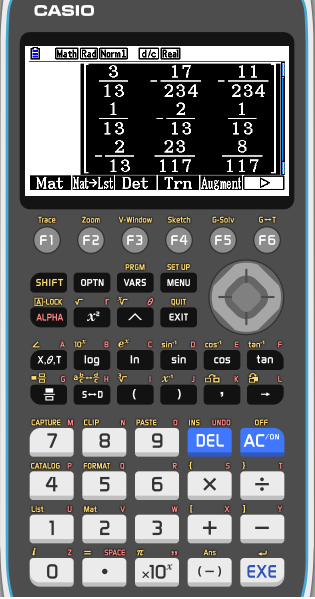 A =
Let
5
4
-2
8
2
7
A–1 =
Thank you for using resources from
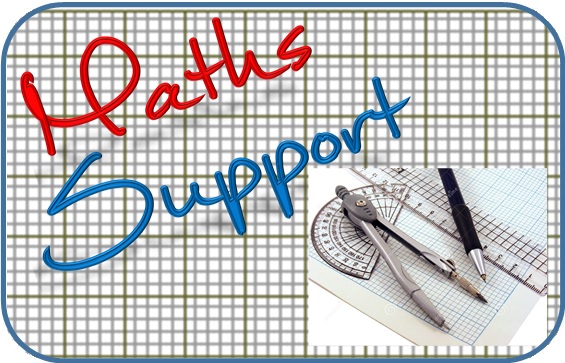 For more resources visit our website
https://www.mathssupport.org
If you have a special request, drop us an email
info@mathssupport.org